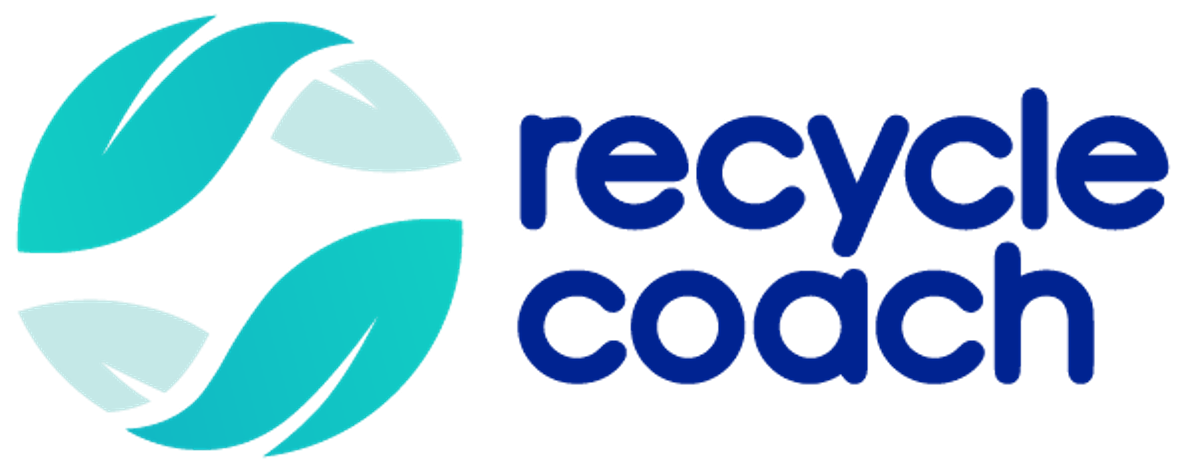 WE’VE BEEN TAUGHT TO RECYCLE.
NOW IT’S TIME TO LEARN TO RECYCLE CORRECTLY.
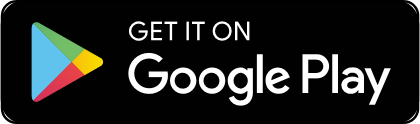 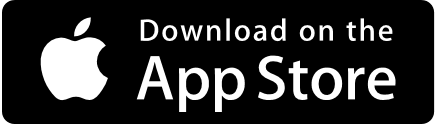 Stage 3: Essentials Package
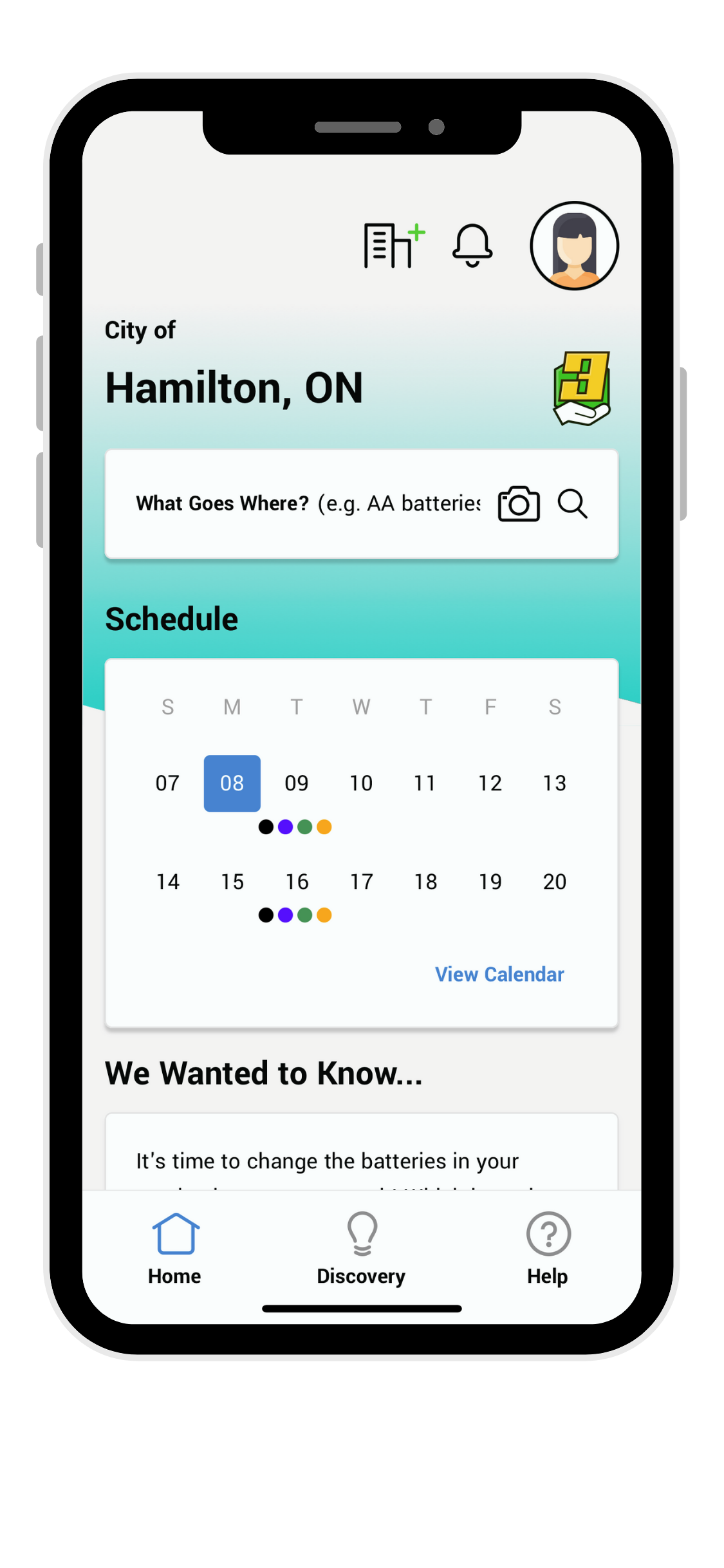 *Paid for by NJ DEP
2
Keep your disposal information up to date by updating your WGW tool
Preview your calendar schedule 6 months at a time
Admin Portal
Send notifications to users to keep them up to date with what is happening in the community
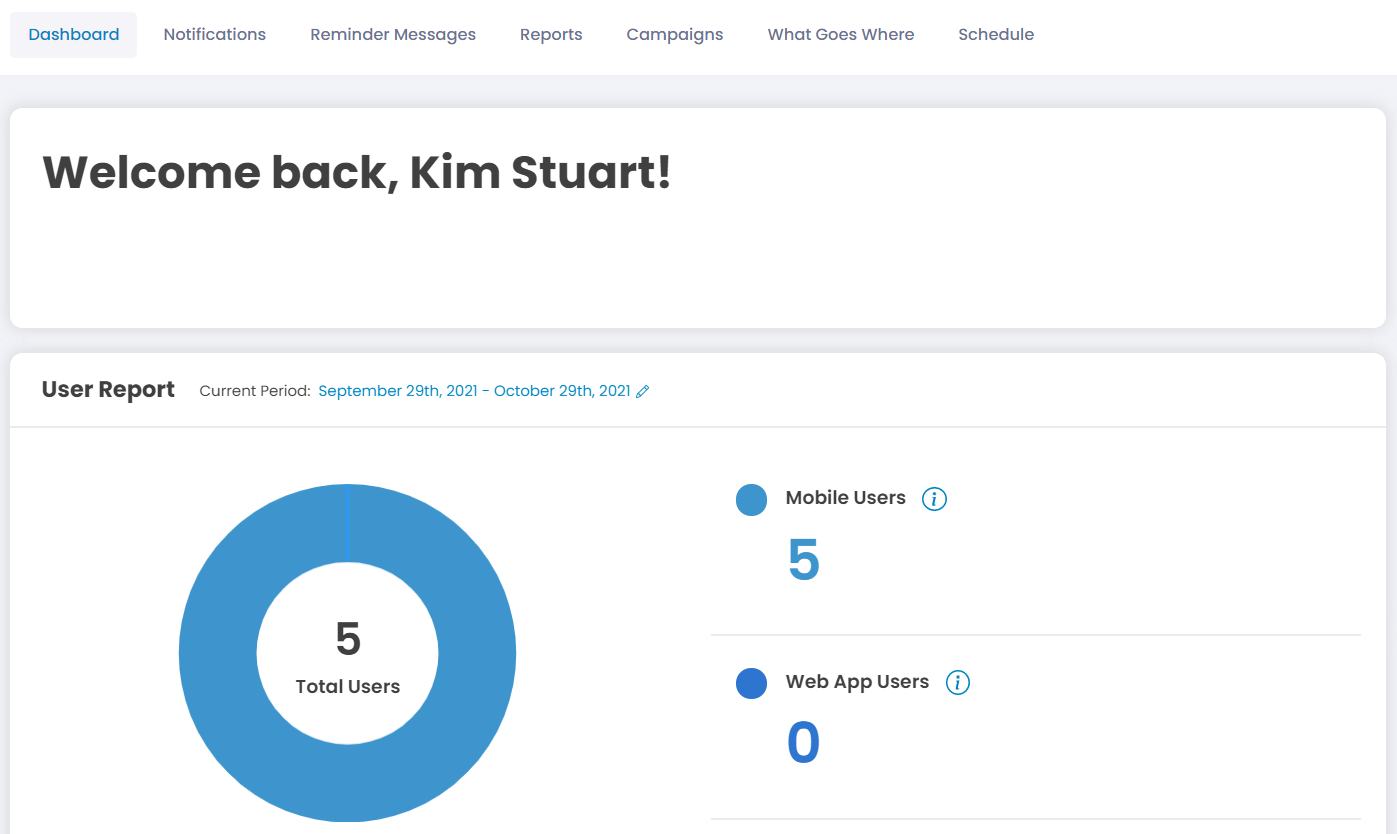 View reports to see how many users you have gained, and how they are interacting with the app
Send reminders to users about their scheduled pickups or changes to their pickups
3
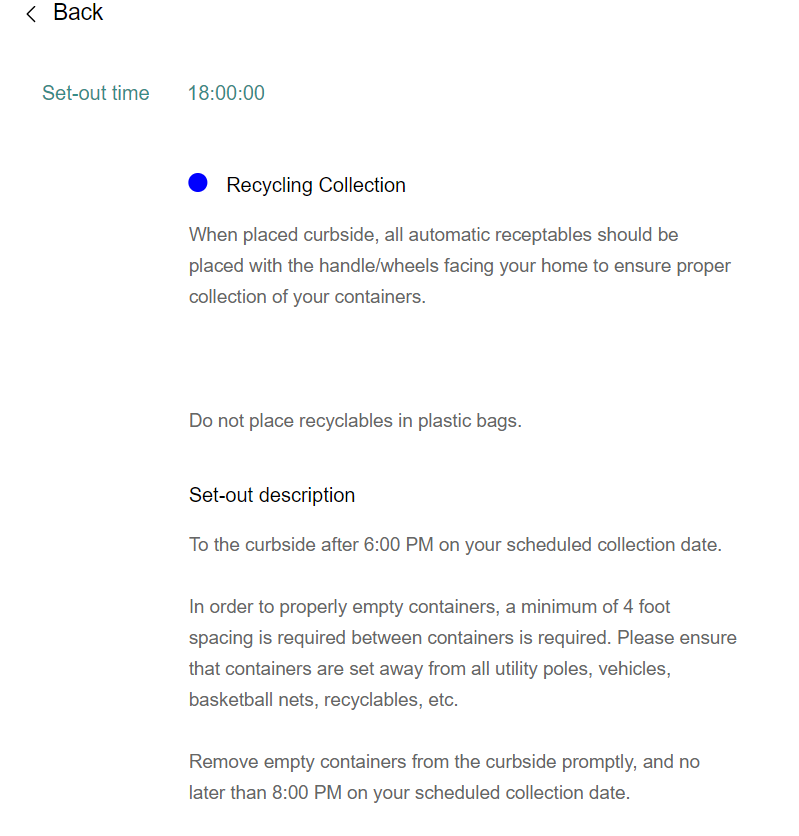 Calendar Example
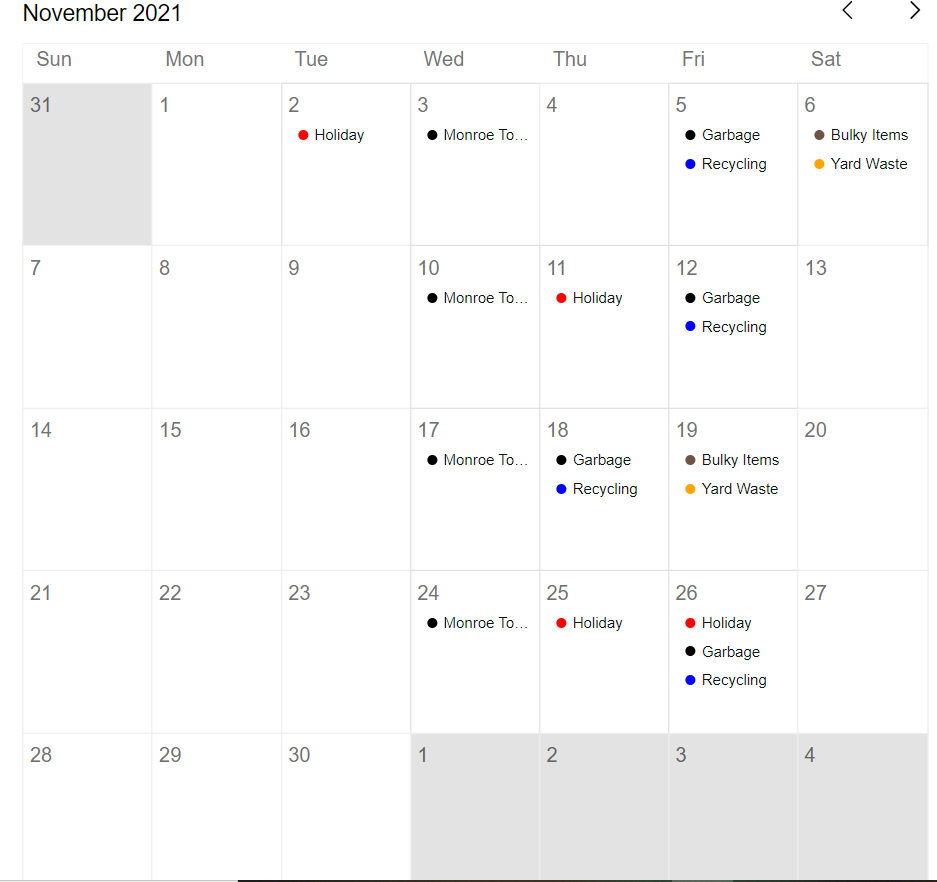 4
Web App Update
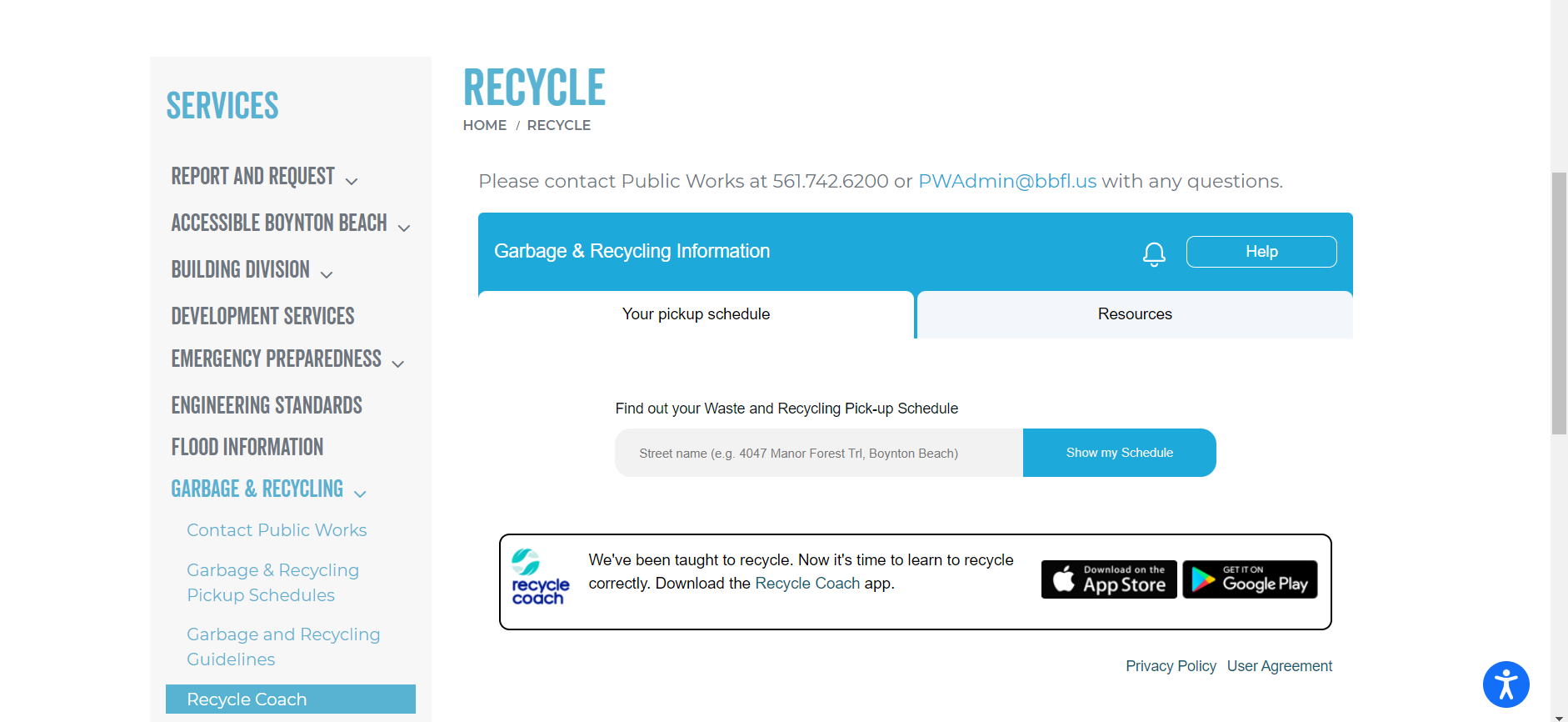 Optimizing web app placement can increase users by up to 5X
5
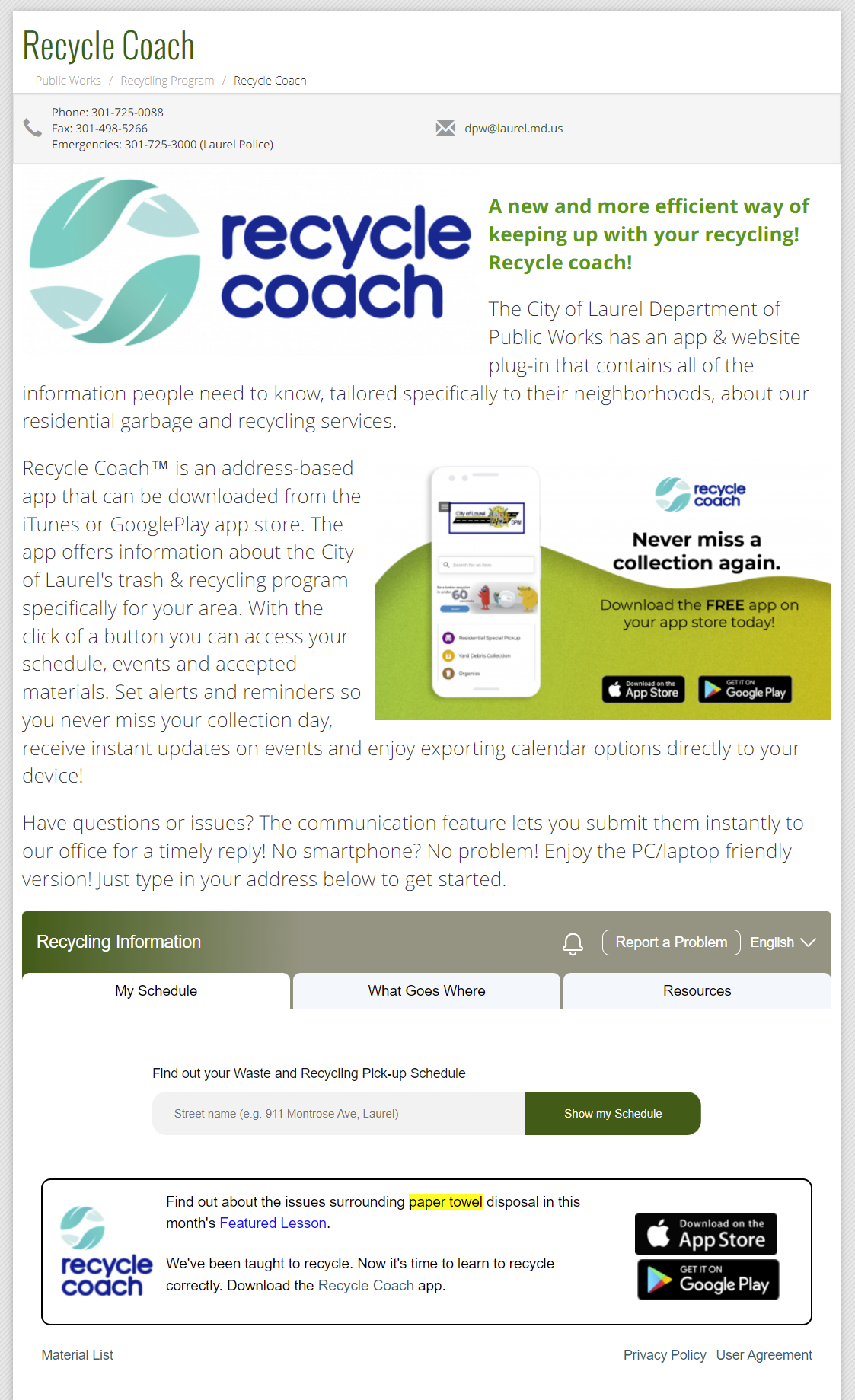 Best Practices
Take it from our clients in Laurel, MD
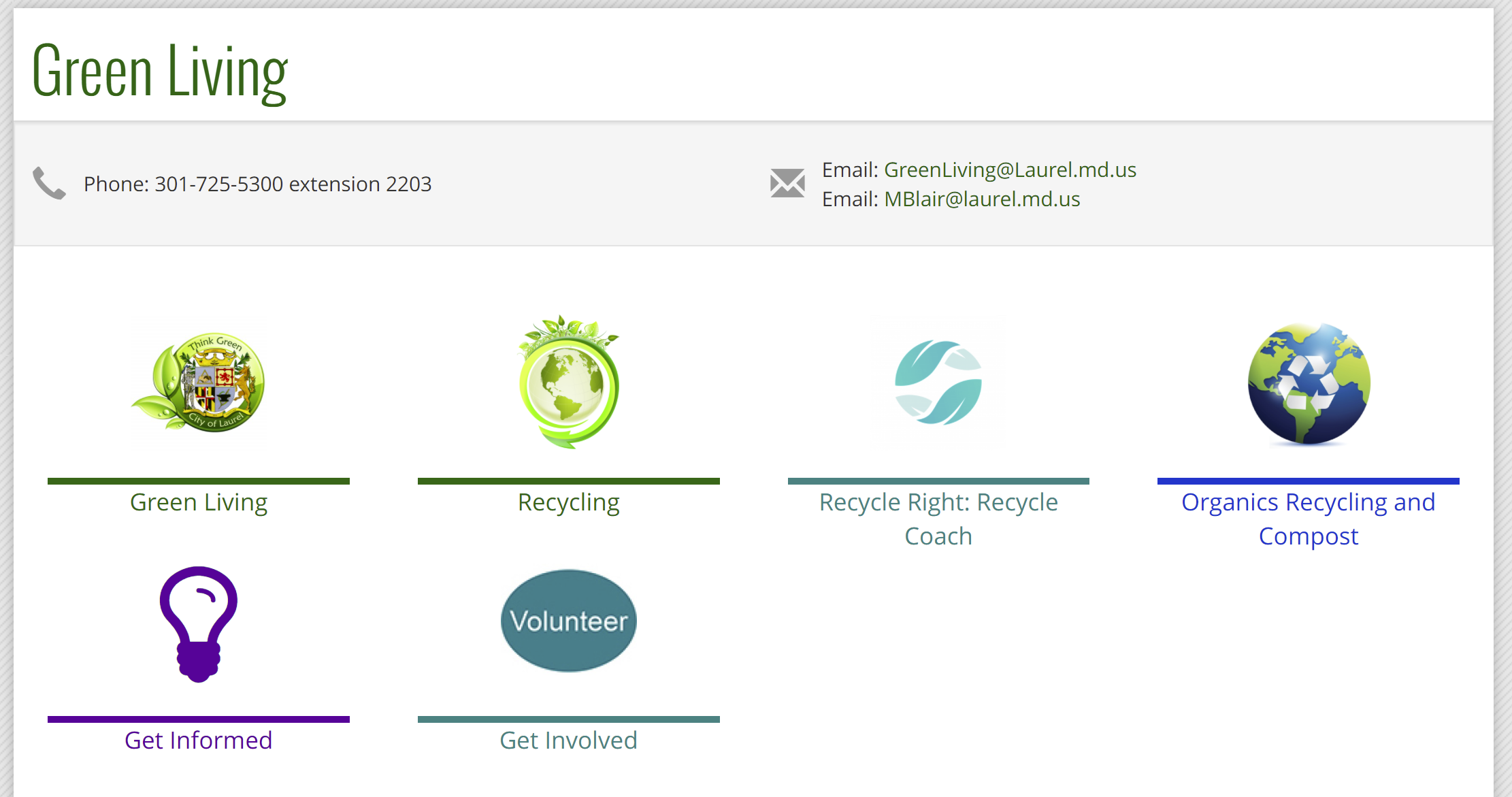 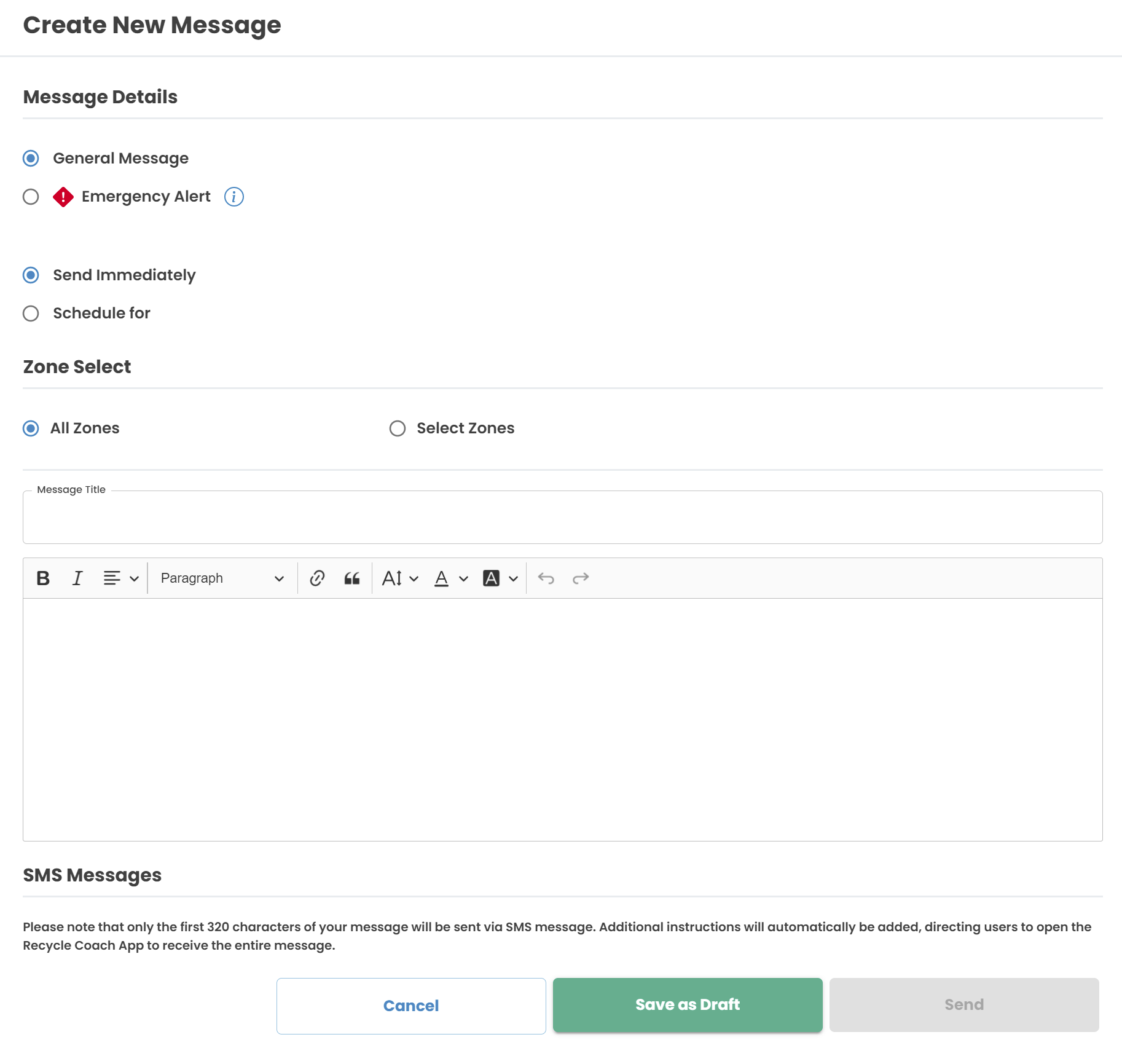 Notifications
Send out push notifications to residents through our Client Admin Portal. 
Specify if it is General Information or Emergency Alerts 
Notifications can be scheduled or immediate
Select all residents or narrow in on a specific zone 
Customize your messaging & add links to webpages where needed

Notifications can provide important waste & recycling information and can be used to promote better recycling habits among residents.
7
Check Your Schedule
Select which schedule you would like to preview.
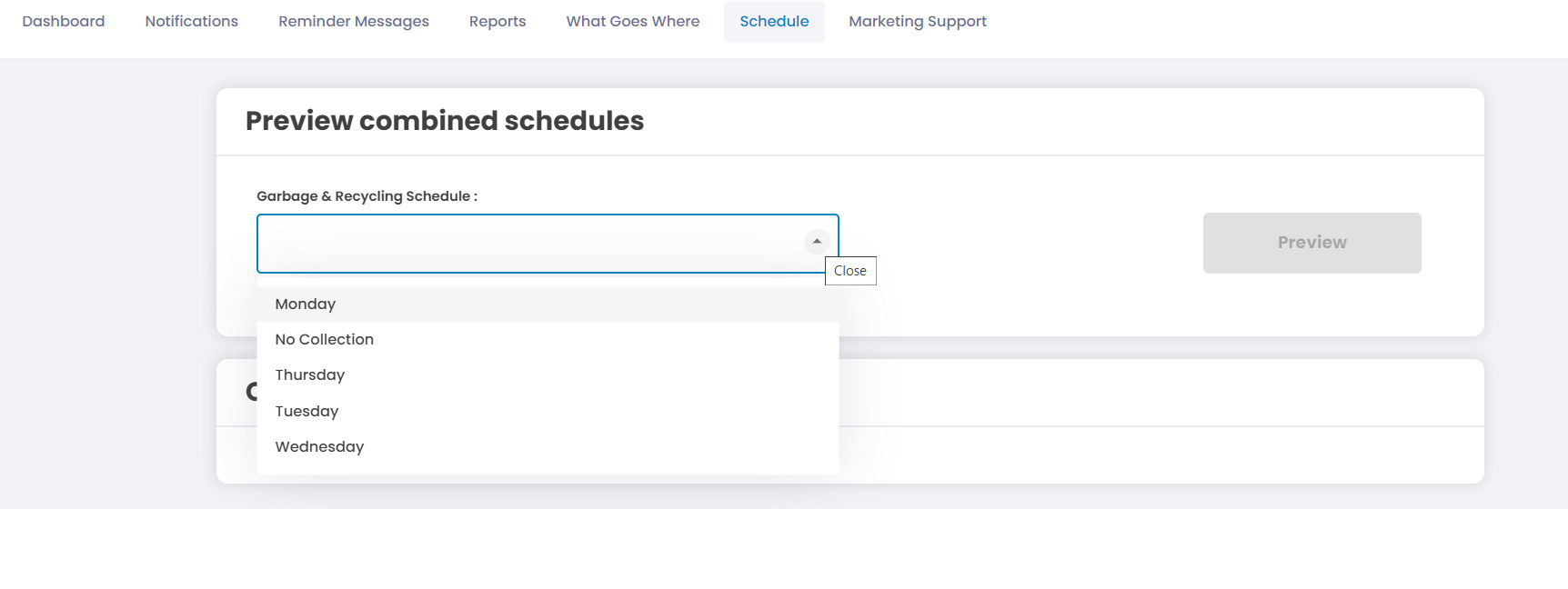 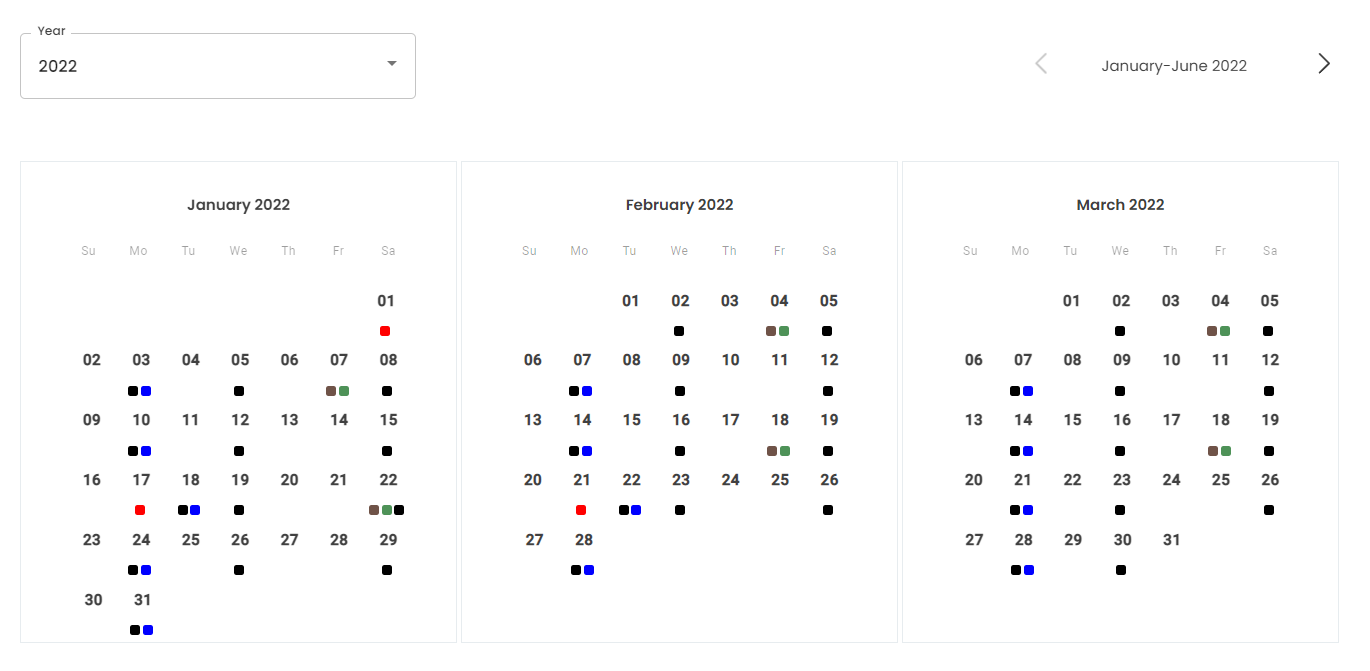 Ability to check all scheduled pickups and events in that area
8
What Do The Colors Mean?
You can click on any of the dates to see what collections are scheduled
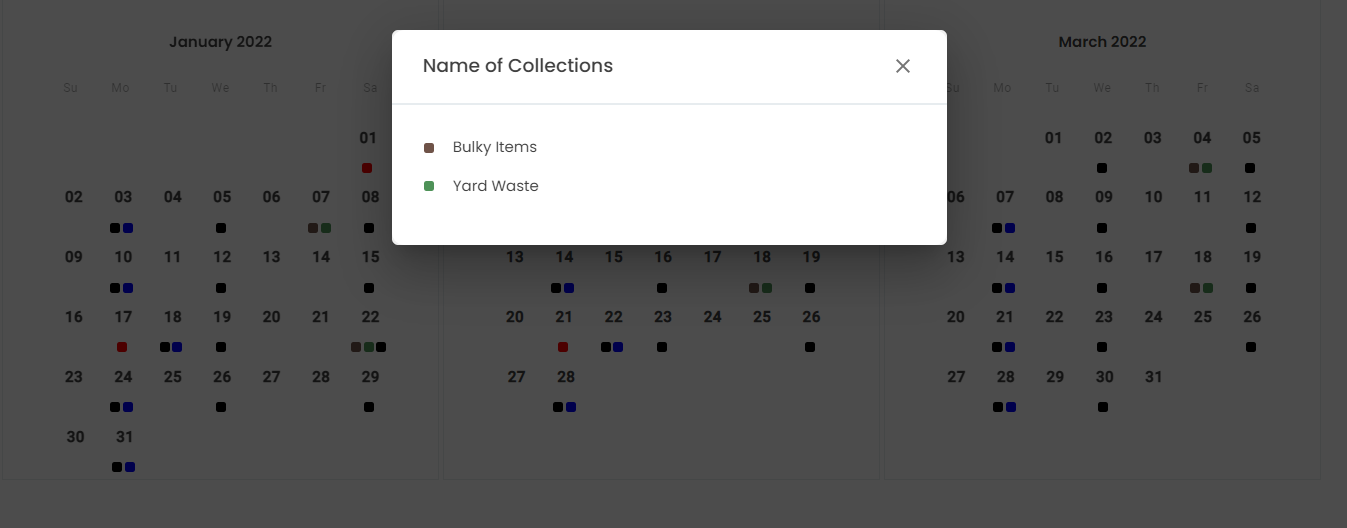 Key at the bottom of the page
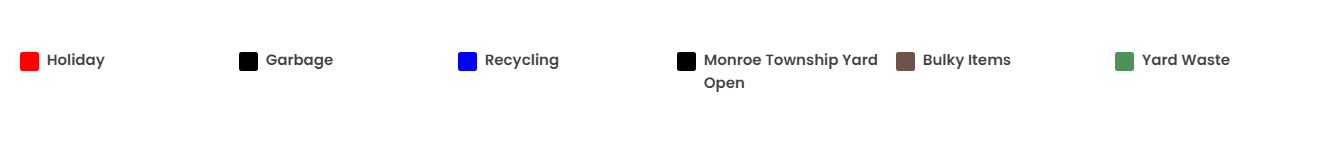 9
Marketing Support
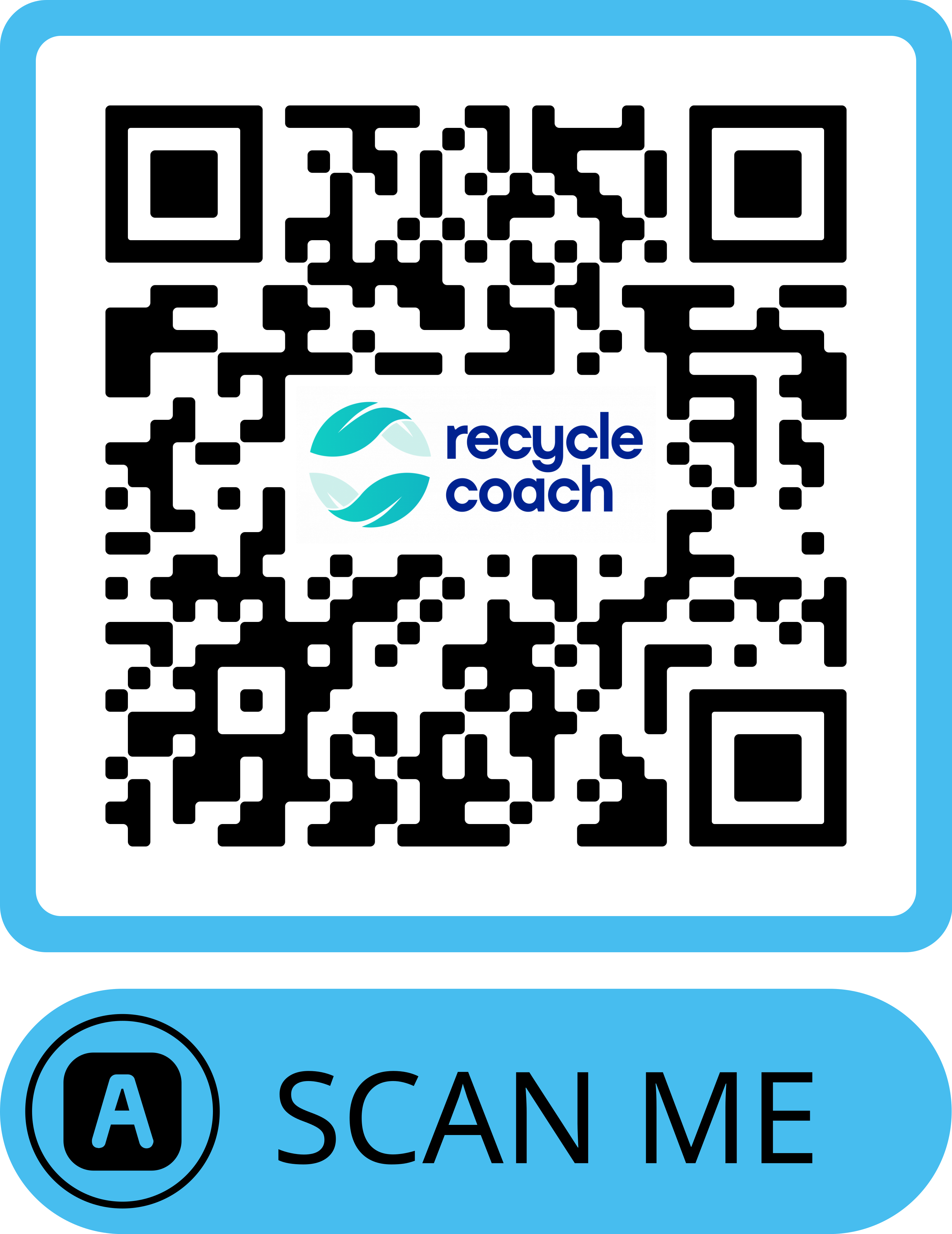 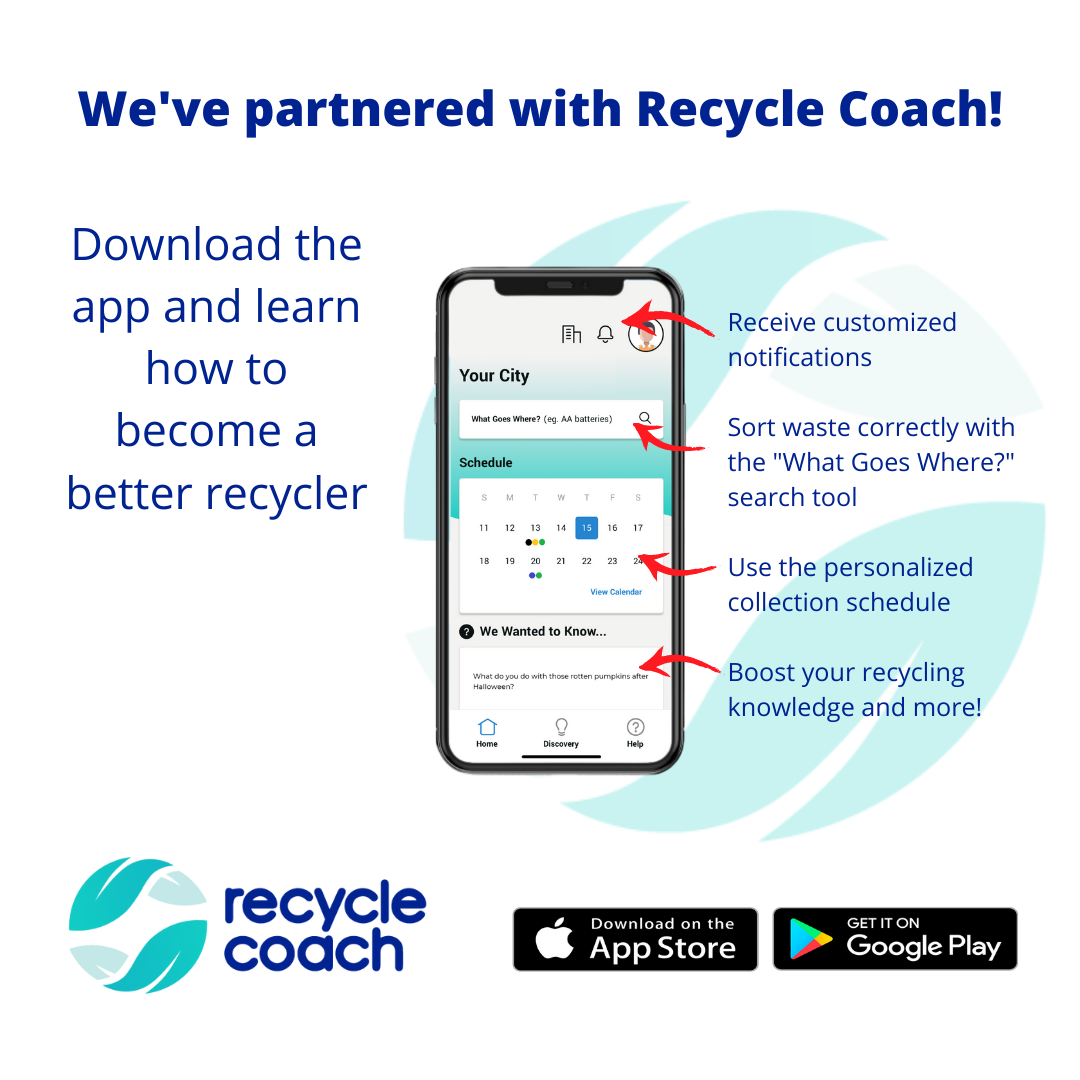 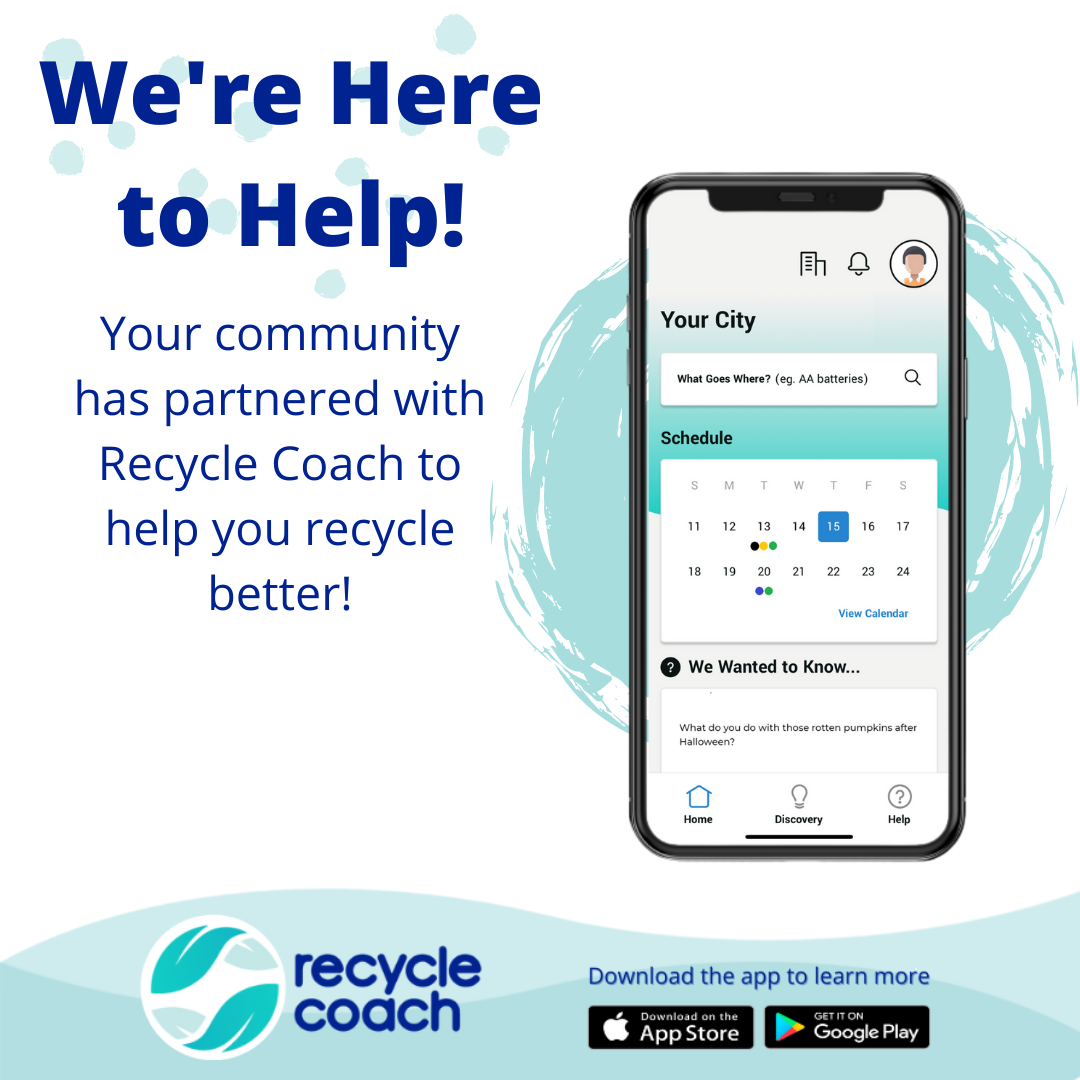 10
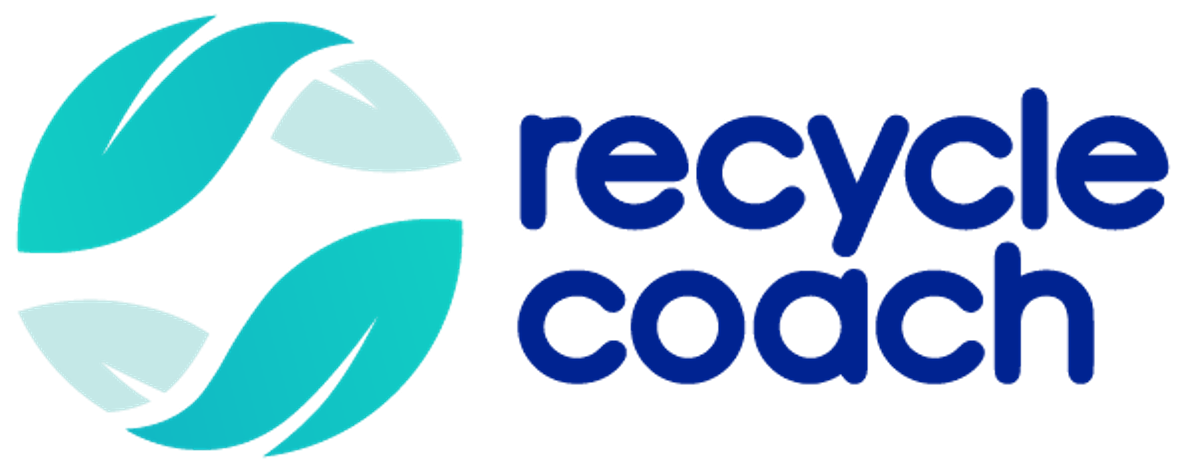 Kim Stuart
Customer Success Manager
T: 732-991-6489
E: kstuart@recyclecoach.com
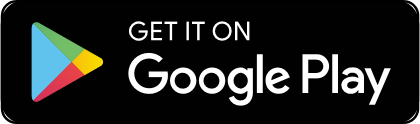 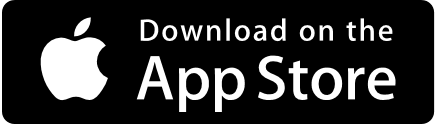